Social Activities
Stephen Roney
JIC
April, 2013
firework display
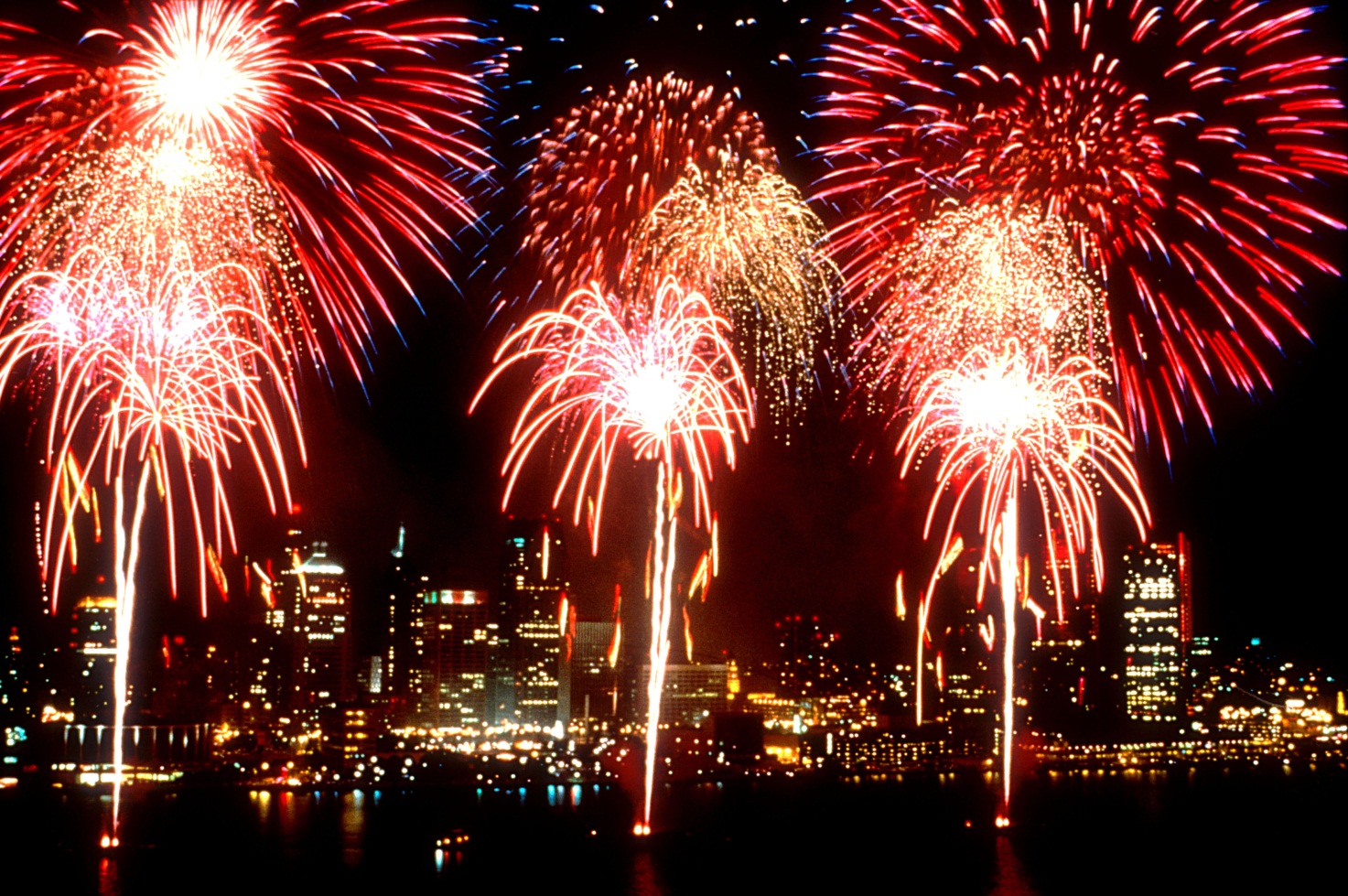 Stephen Roney   JIC   April, 2013
cinema
Stephen Roney   JIC   April, 2013
dinner
Stephen Roney   JIC   April, 2013
theatre
Stephen Roney   JIC   April, 2013
sports event
Stephen Roney   JIC   April, 2013
dancing
Stephen Roney   JIC   April, 2013
boat trip
Stephen Roney   JIC   April, 2013
concert
Stephen Roney   JIC   April, 2013
museum
Stephen Roney   JIC   April, 2013